Cancer 
Lesson 4.4
How does the immune system protect us from cancer?
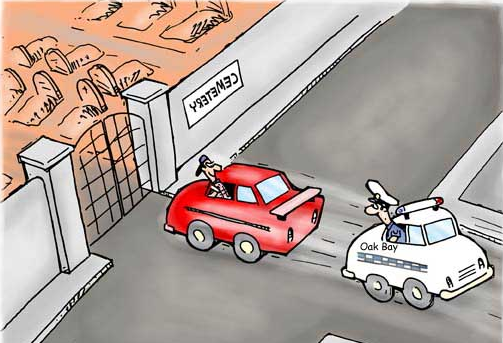 Police
[Speaker Notes: This goes with the theme of cartoon images that the rest of the lessons have had and will be more evident to the kids than the previous image.]
Do Now
We’ve used the analogy of a cancer cell being a renegade in the community of cells. What in the body is acting as the police?
Do Now
What is the function of our immune system?


What does the immune system recognize as a 
	threat that needs destroying?
Pathogens
Damaged cells and tissue
Tumor cells
Some transplanted tissues
The immune system distinguishes ‘self’ from ‘non-self’ and ‘abnormal-self’
Self: Our normal cells and tissues

Non-self: Anything not our normal cells and tissues

Abnormal self: Our normal cells and tissues that 					   have changed in some way.
How does the immune system recognize pathogens as non-self?
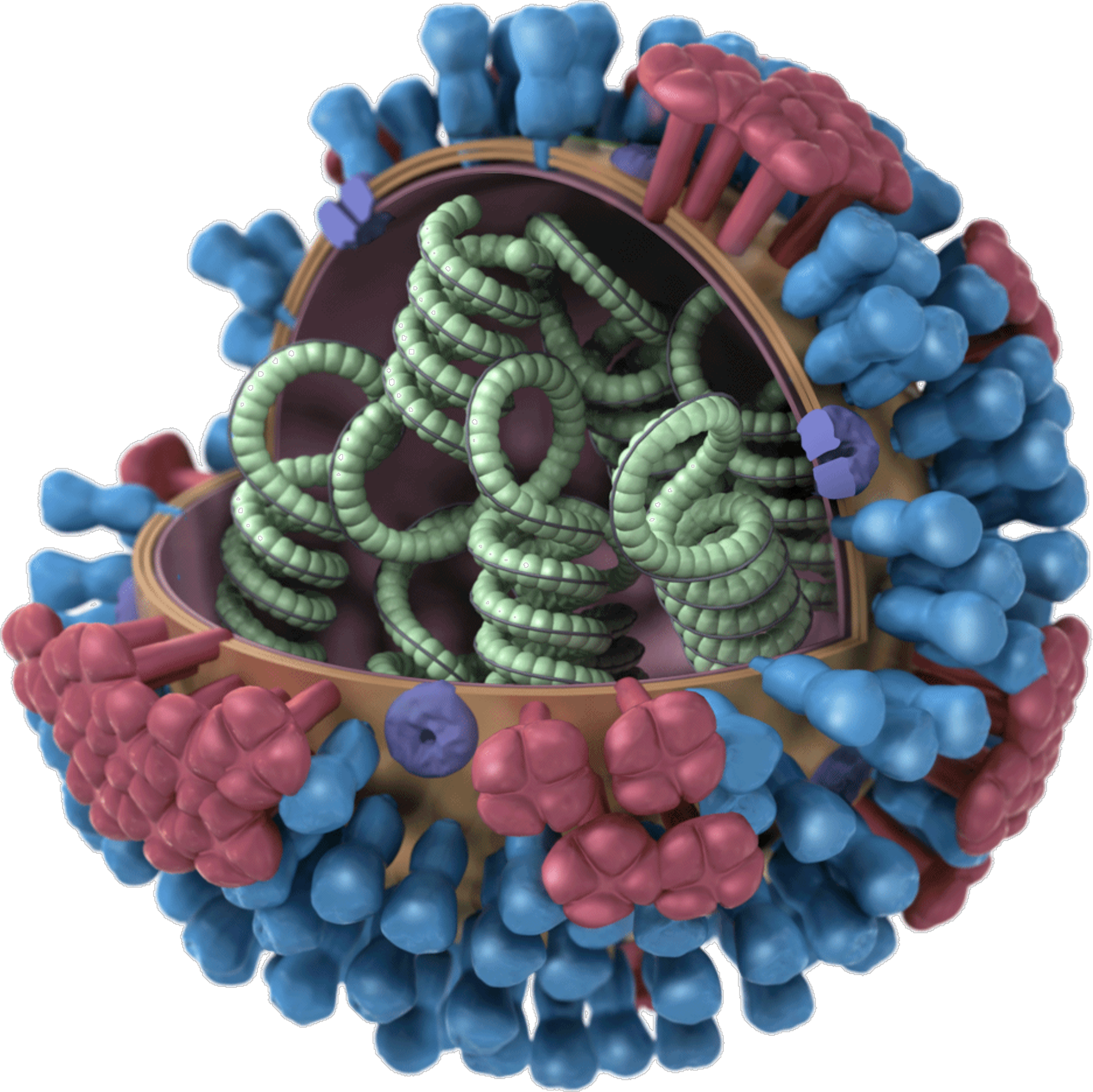 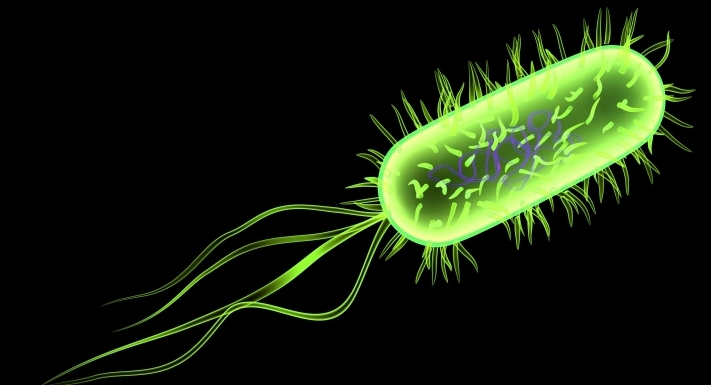 Bacterial structures
Virus structures
How can normal cells become ‘abnormal-self?
T
T
T
Proteins are mutated
How can normal cells become ‘abnormal-self?
t
t
t
t
t
t
Proteins are expressed when they shouldn’t be
Killer T-cells recognize fragments of abnormal-self proteins
C
= MHC-1
I
C
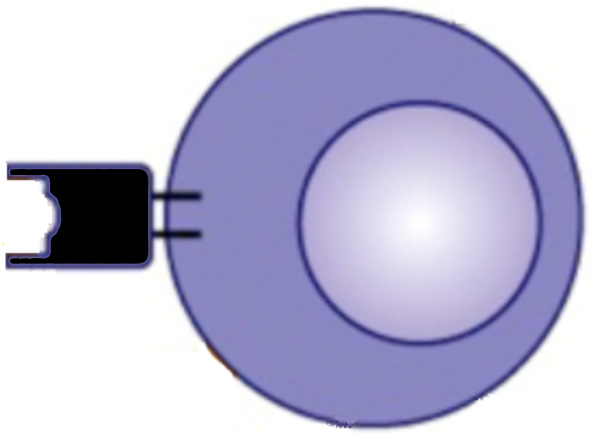 t
I
t
t
C
C
I
I
I
t
t
t
C
The killer T cell attacks the tumor cell
Then killer T-cells destroy the cancer cell
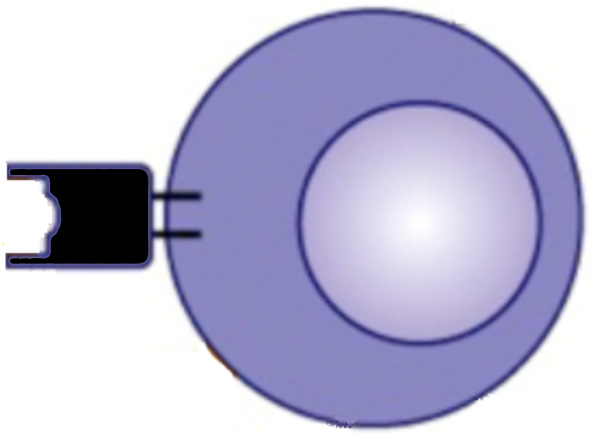 t
I
t
t
C
C
I
I
I
t
t
t
C
The population of T cells expands
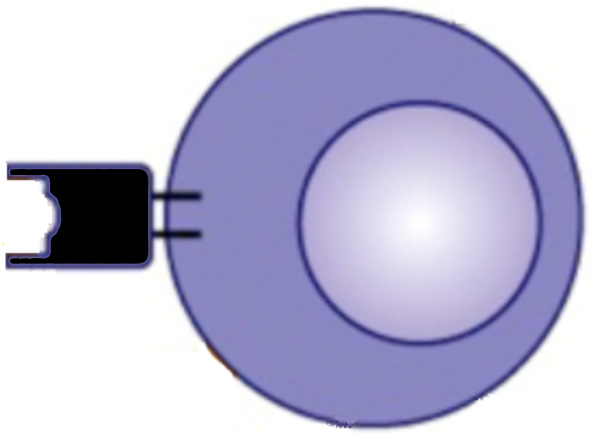 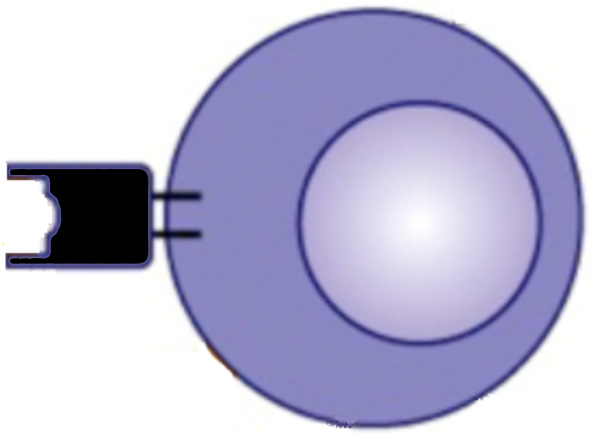 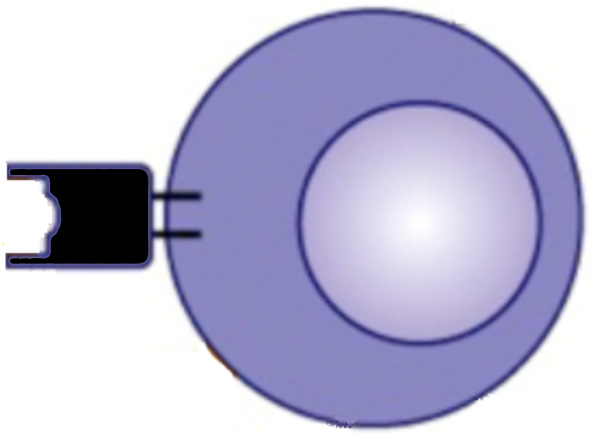 t
I
t
t
C
C
I
I
I
t
t
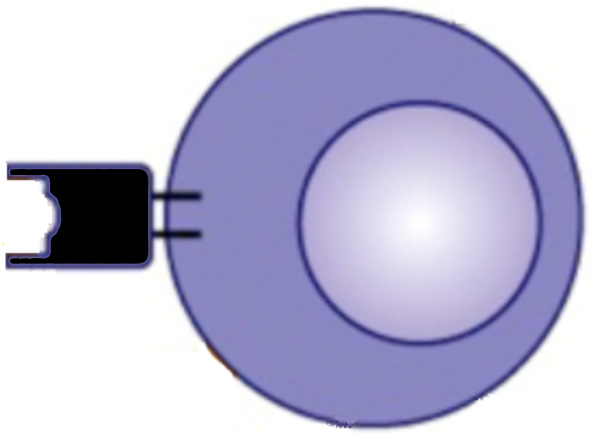 t
C
More cancer cells can be destroyed
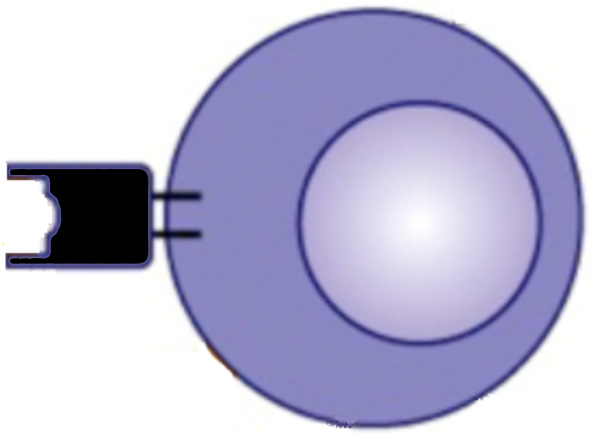 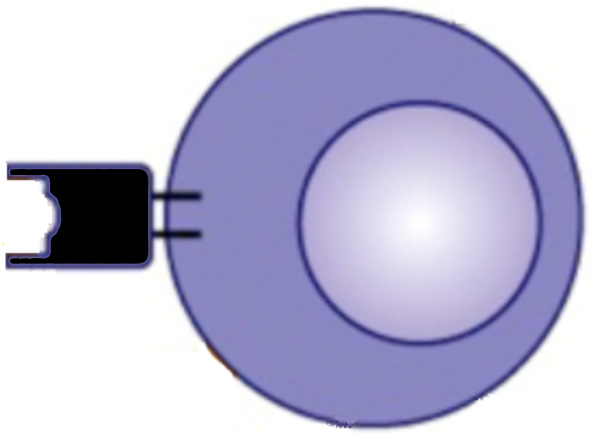 t
t
t
I
I
I
t
t
t
t
t
t
C
C
C
C
C
C
I
I
I
I
I
I
t
I
I
I
t
t
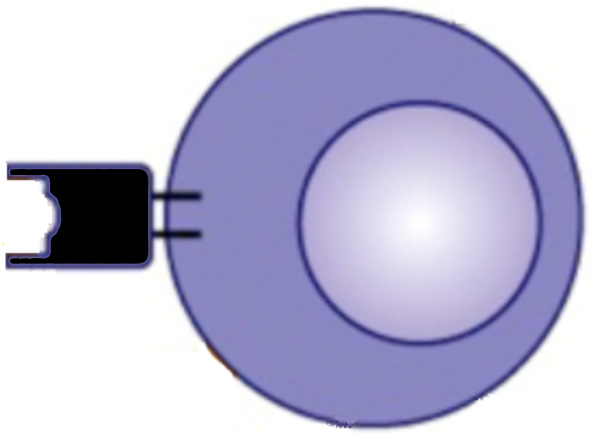 t
t
t
t
t
t
C
C
C
[Speaker Notes: Eg: proto-oncogenes]
Melanoma!
Early metastasis
Late metastasis
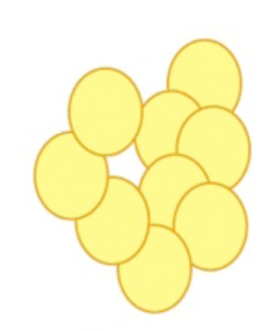 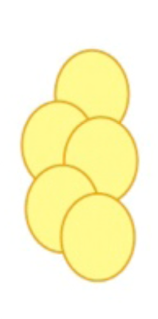 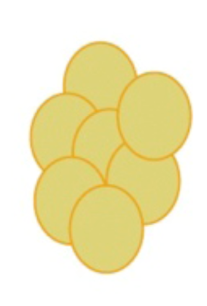 5 years
6 years
5 years
Patient dies!
Primary tumor removed
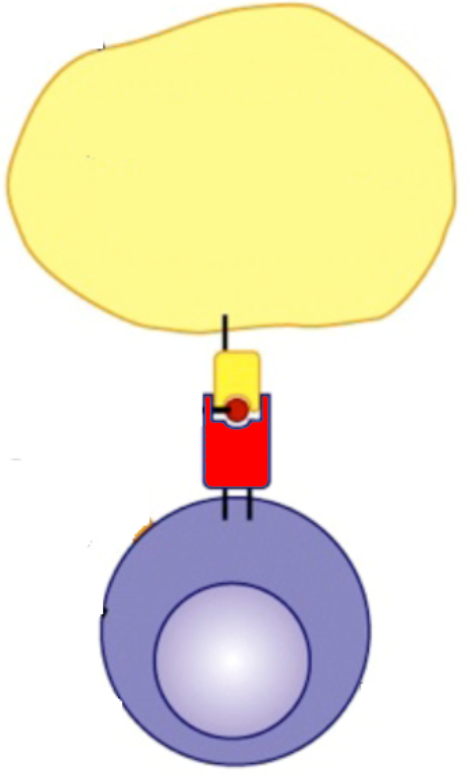 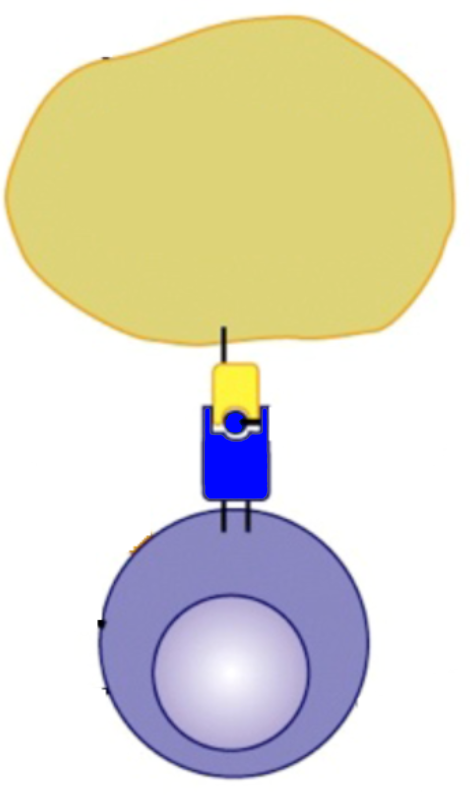 MART-1 and
Tyrosinase
Tumor expresses
Tyrosinase
Tumor expresses
Tumor only presents
MART-1 on the surface
Now the tumor 
presents tyrosinase
Tumor is killed by
Killer T cells that recognize 
Tyrosinase as non-self
Tumor is killed by
Killer T cells that recognize
MART-1 as non-self
The natural killer cell is also on the team!
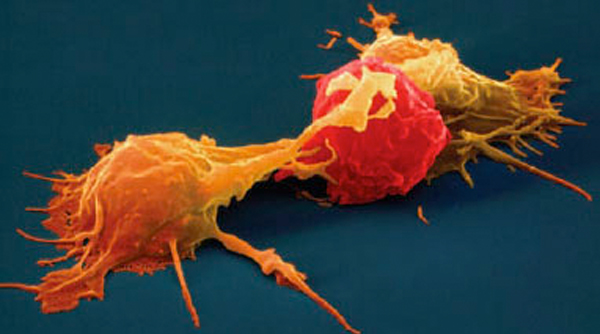 Natural killer cells use MHC-1 differently than
killer T cells
Natural killer cells also have receptors that recognize MHC-1
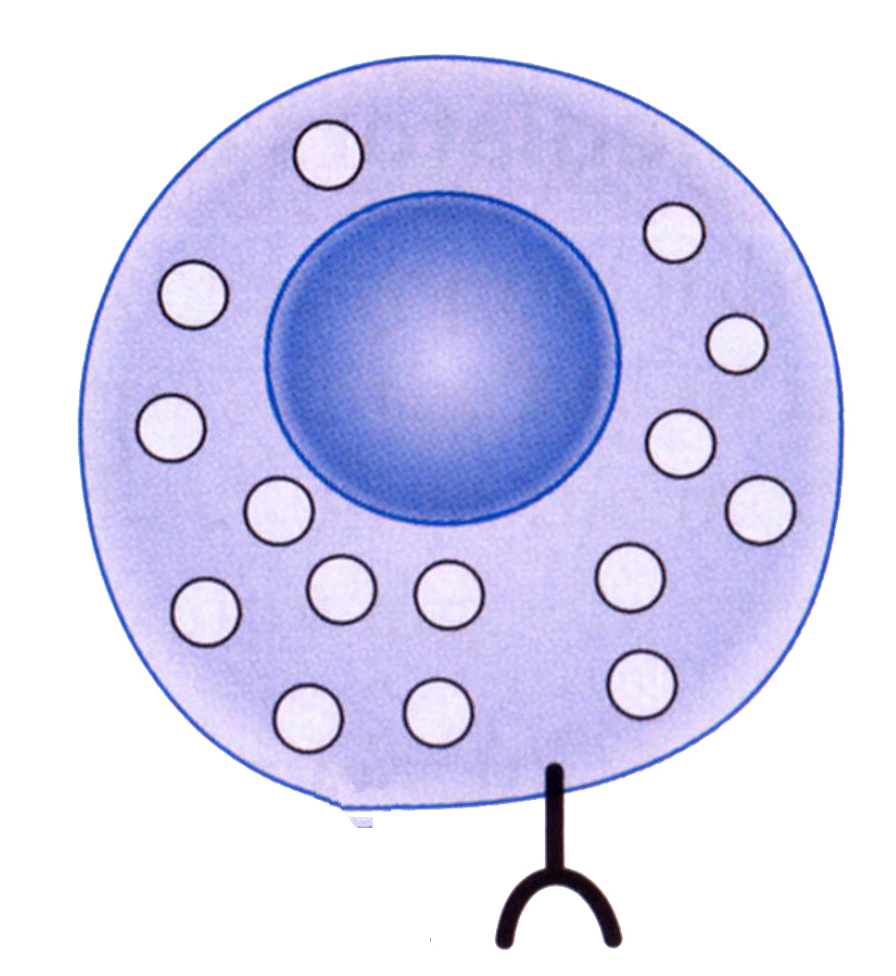 Inhibitory receptor
As long as the inhibitory receptor is attached to MHC-1 the cell is safe
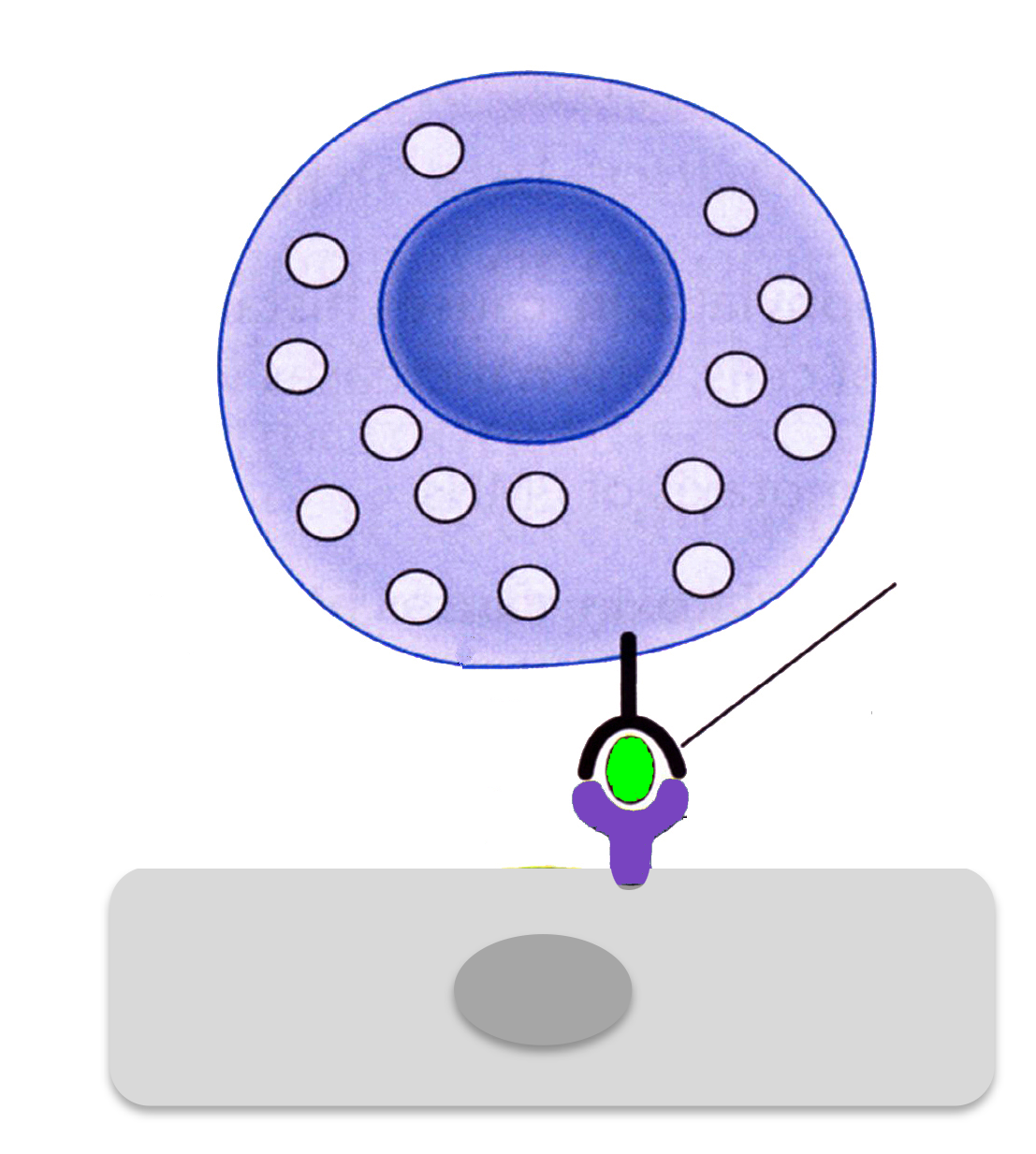 Inhibitory receptor
Self antigen
MHC-1
Normal cell
This is true whether MHC-1 is presenting ‘self’ or ‘abnormal-self’ antigens
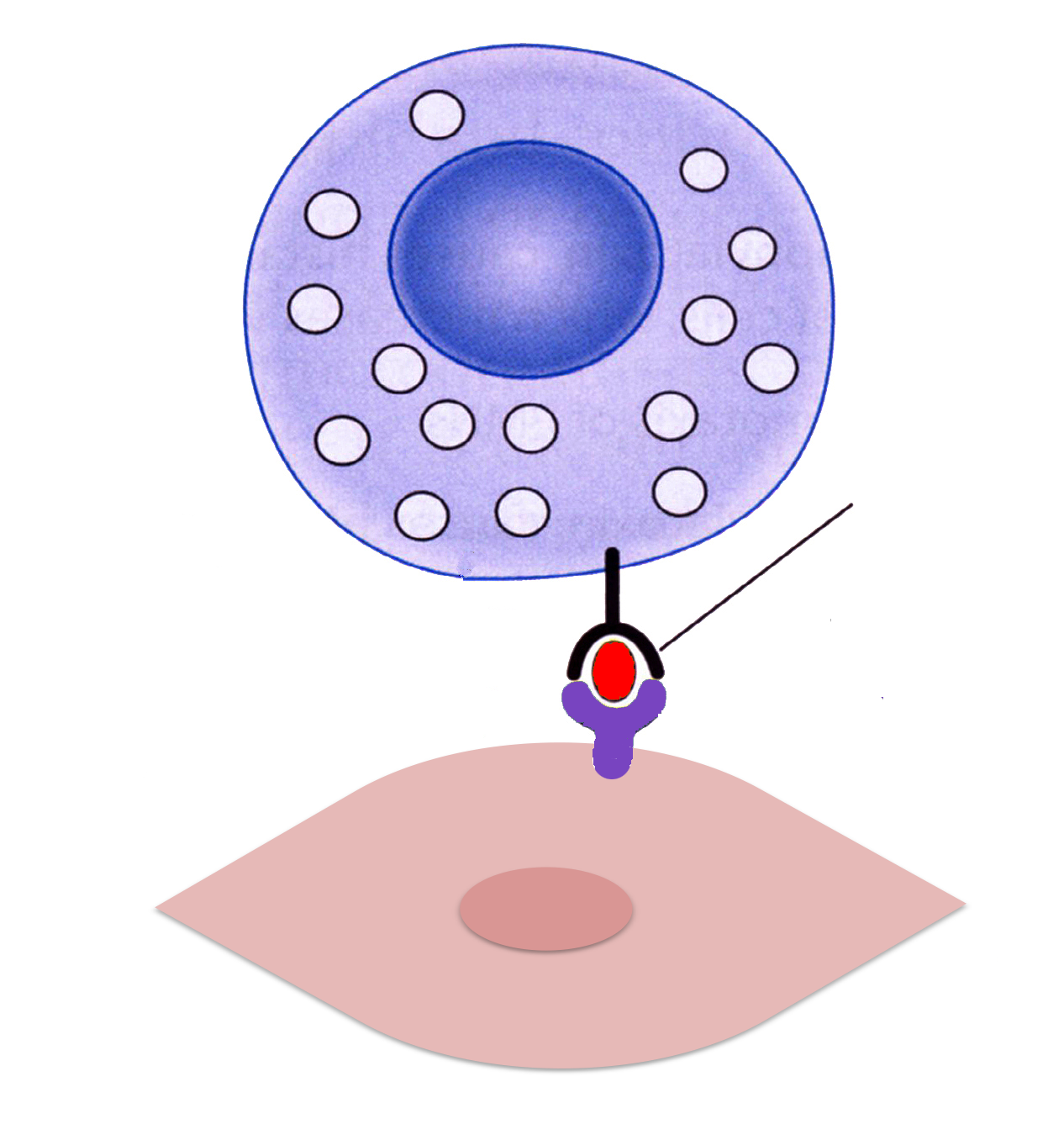 Inhibitory receptor
Abnormal self antigen
Tumor cell
As long as MHC-1 is engaged the cell is not killed!
[Speaker Notes: .]
Tumor cells that are growing rapidly often stop making MHC-1
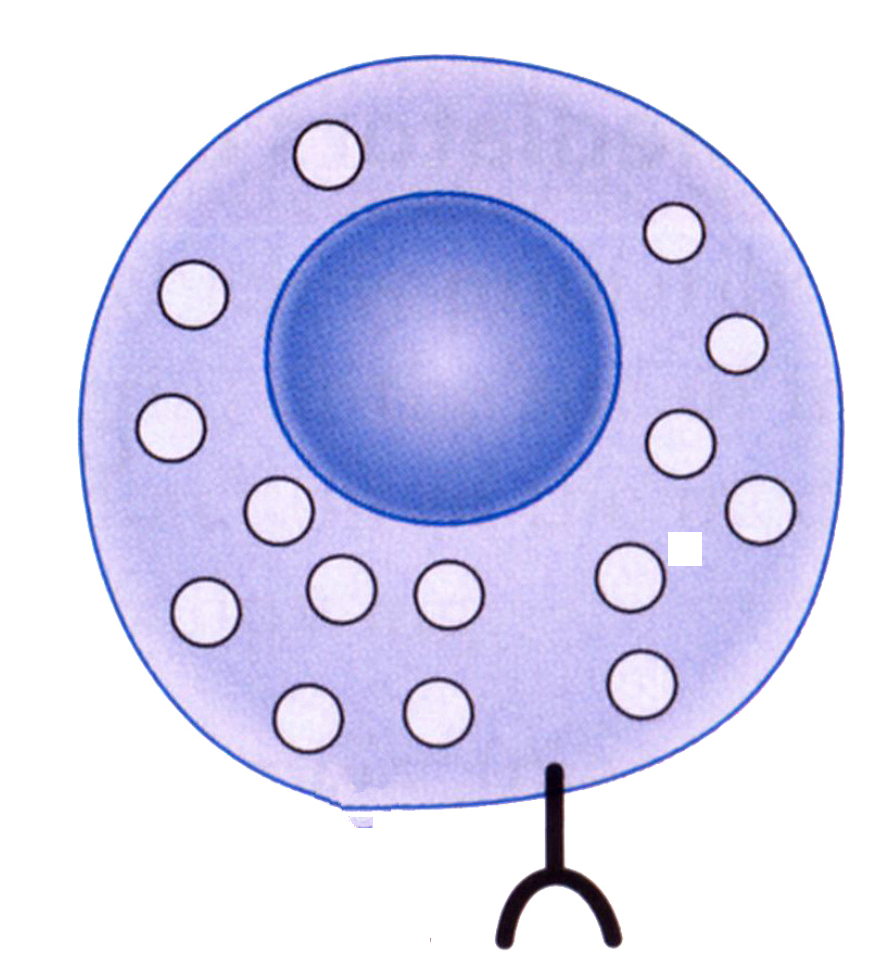 Inhibitory receptor cannot engage!
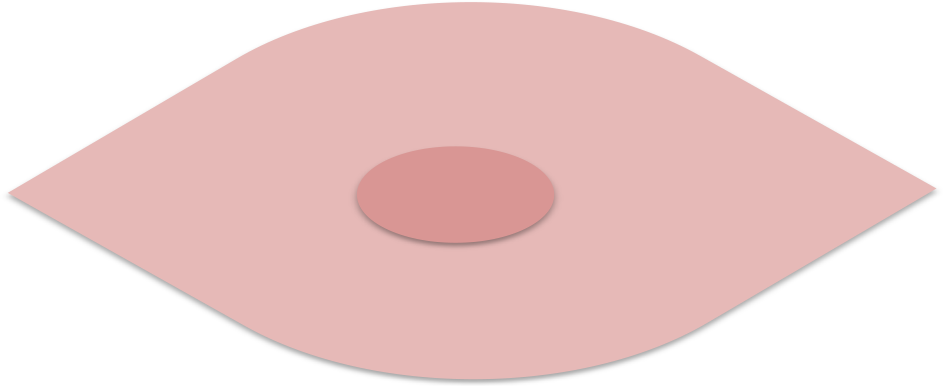 No more MHC-1 on the tumor
cell surface!
tumor cell
Now the natural killer cell can’t attach to MHC-1 and kills the tumor cell!
Killer T cells and Natural Killer cells kill 99% of all tumor cells
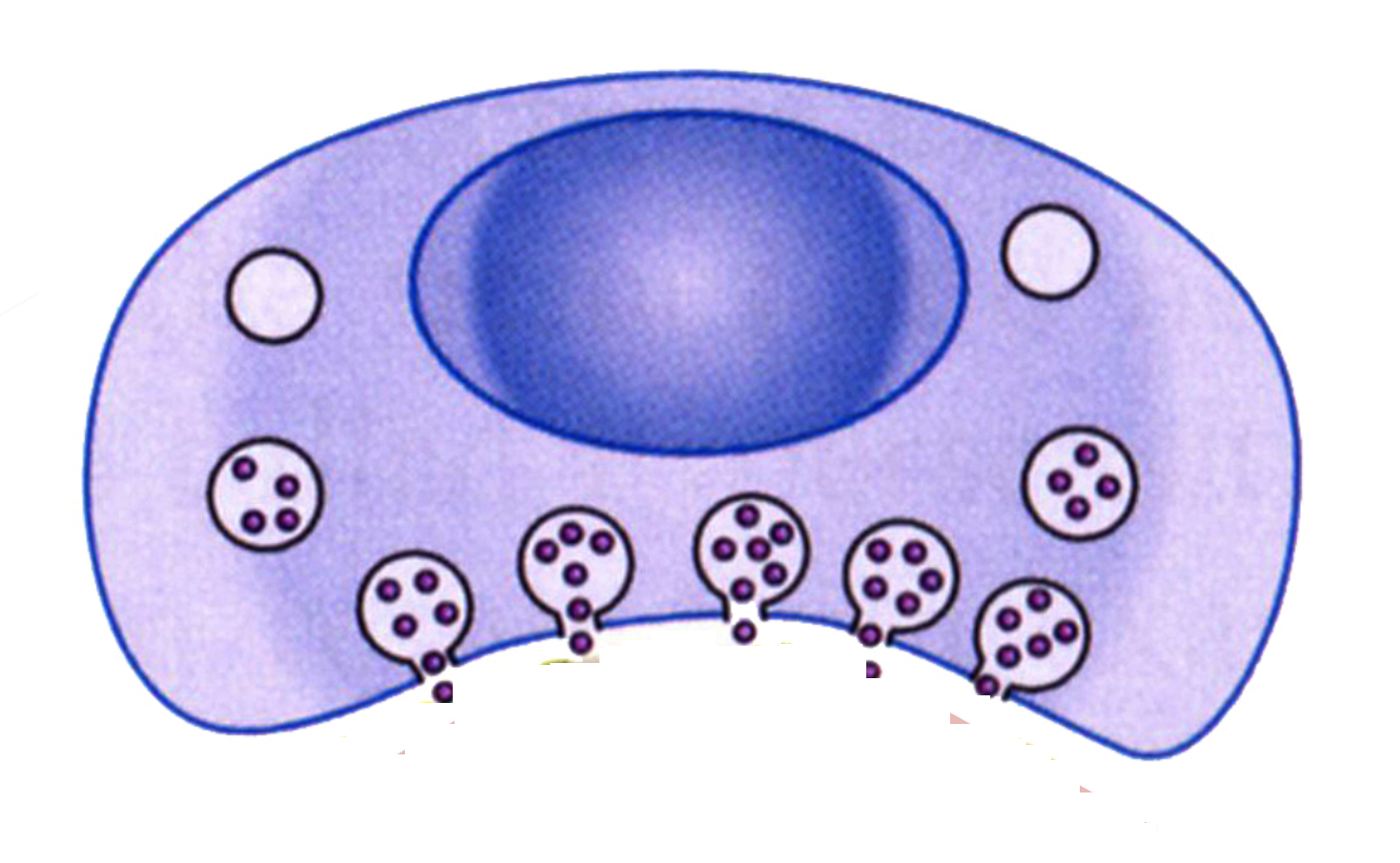 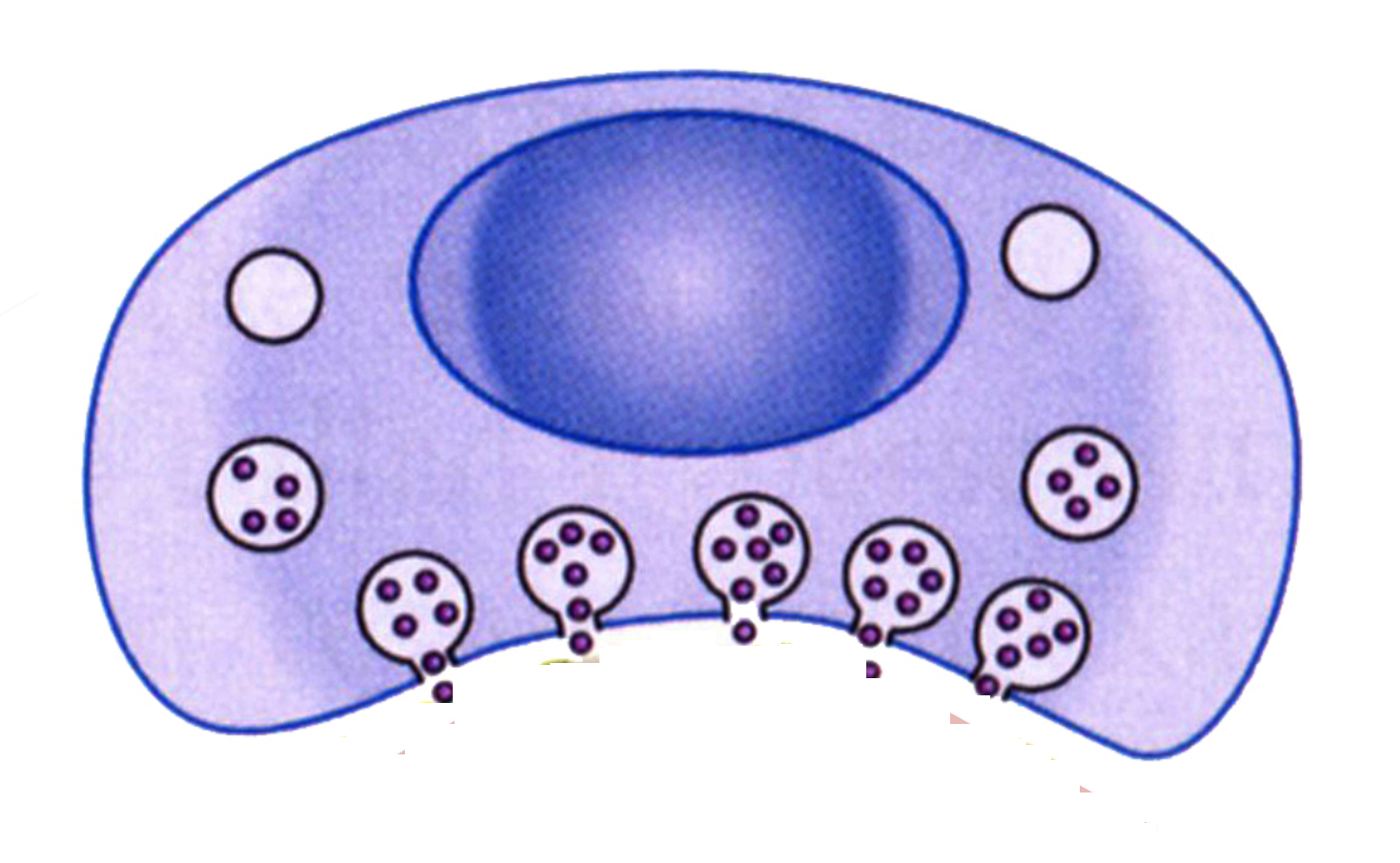 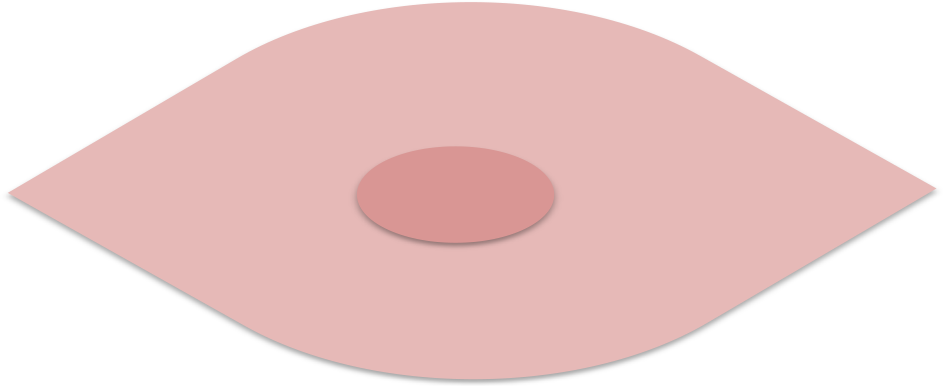 Activity
Use this information to calculate the time frame in which an epithelial cell could become cancerous
What’s the time line for a cell to transform?
Time (in years)   =    Genome size x fraction that is oncogenes							Yearly mutation rate x cells in body
		
					= 	[6.4 x 109] 	x 0.00002
			   				  22,000 x 1014

					5.8 x 10-14 years/mutation
How many seconds per mutation?Convert the number of years into seconds:
= 5.8 x 10-14 (years/mutation) x 365 (days/year) x 24 (hrs/day) x 3600 (secs/hr)

1 mutation = 1.8 x 10-6 seconds
Assuming 3 mutations are necessary for transformation, how many seconds would it take to transform a cell?
= 1.8 x 10-6 seconds/mutation x 3 

Approximately 5 x 10-6 seconds/cell

One cell is transformed each 5 millionth of a second!
So…. How many cells get transformed each second?
One cell each 5 millionth of a second
	5 x 10-6 seconds = 1 cell
	1 second 		    = 	1 	cells	
			 					5 x 10-6
													=  106  cells
								5
Approximately 200,000 cells per second!
Wrap up: How does the immune system stop cancers?
Kills cells expressing non-self antigens.

Activates immune cells to seek out cancer cells.

Secretes antibodies/toxin/complement that kills cancer cells.

Promotes apoptosis in cancer cells.

Bosters stroma to prevent it signaling to promote cancer growth/migration
Wrap up: How do cancer cells evade the immune system?
Kills non-self cells.

Cancer cells inhibit expression of MHC-1 and decrease expression of cancer antigens.

Activates immune cells to seek out tumor cells.

Cancer cells activate apoptosis in immune cells.
Wrap up: How do cancer cells evade the immune system?
Promotes apoptosis in cancer cells.

Cancer cells mutate their own apoptosis mechanisms.

Secretes toxins/antibodies/complement that kills cancer cells.

Cancer cells secrete signals that prevent immune cells secreting toxins/antibodies/complement
Wrap up: How do cancer cells evade the immune system?
Bolsters stroma to prevent it signaling to promote cancer growth/migration 


Cancer cells signal immune cells to degrade stroma. This activates inflammation and promotes cancer proliferation.
Wrap up:The immune system-Catch 22!
The immune system is essential in controlling tumors.

But an overactive immune system can lead to tumors. 

Chronic conditions such as infection or obesity, can cause chronic inflammation.
The immune system – Catch 22!
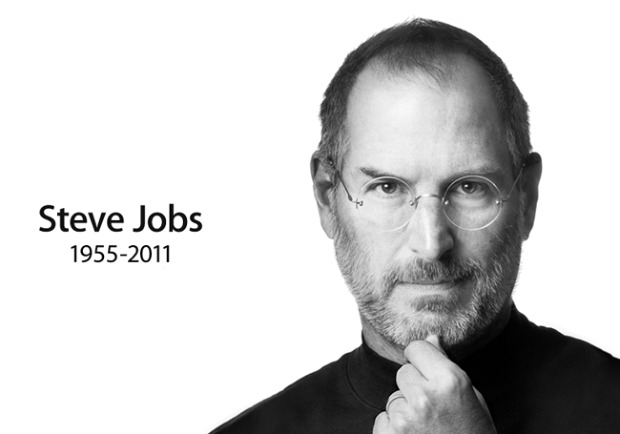 Transplant patients must take drugs that inhibit the immune system to prevent organ rejection.

Steve Jobs died of a lung tumor 2 years after his liver transplant.
Carcinogens can be immunosuppressive!
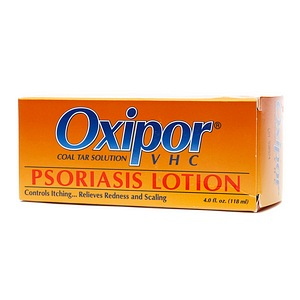 Nicotine in tobacco is immunosuppressive
Coal tars and UVB radiation are used to treat psoriasis.
Homework
Read about how immunotherapy offers hope for new types of anti-cancer therapies.